СОВЕТ ПЕДАГОГОВ № 4
«Организация работы по валеологическому просвещению детей и родителей в рамках реализации программы воспитания»
Повестка
1. Анализ открытого просмотра совместной образовательной деятельности воспитателя группы № 8 О.Г. Крайновой 
2. «Система работы по валеологическому воспитанию детей и просвещению родителей в ДОУ» (А.В. Поломошная).
3. Презентация образовательных проектов по валеологии (воспитатели групп).
4. Выставка детской литературы и методических пособий по проекту.
5. Разное
«Система работы по валеологическому воспитанию детей и просвещению родителей в ДОУ»
А.В. Поломошная
старший воспитатель
Отклонения в развитии детей 5-7 лет
-Физиологическая незрелость - более 60% 
-Функциональные заболевания - до 70% 
-Хронические заболевания - до 50 %
 -Дефицит массы тела - более 20%
Причины снижения уровня здоровья
-падение уровня жизни; 
-неблагоприятная экологическая обстановка; 
-стрессы; 
-дефицит двигательной активности; 
-массовая безграмотность родителей в вопросах сохранения здоровья детей; 
-частичное разрушение служб врачебного контроля;
 -неполноценное питание.
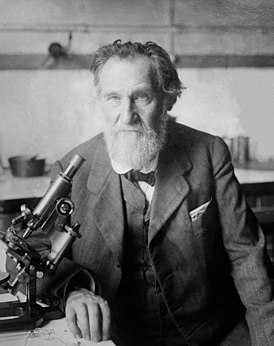 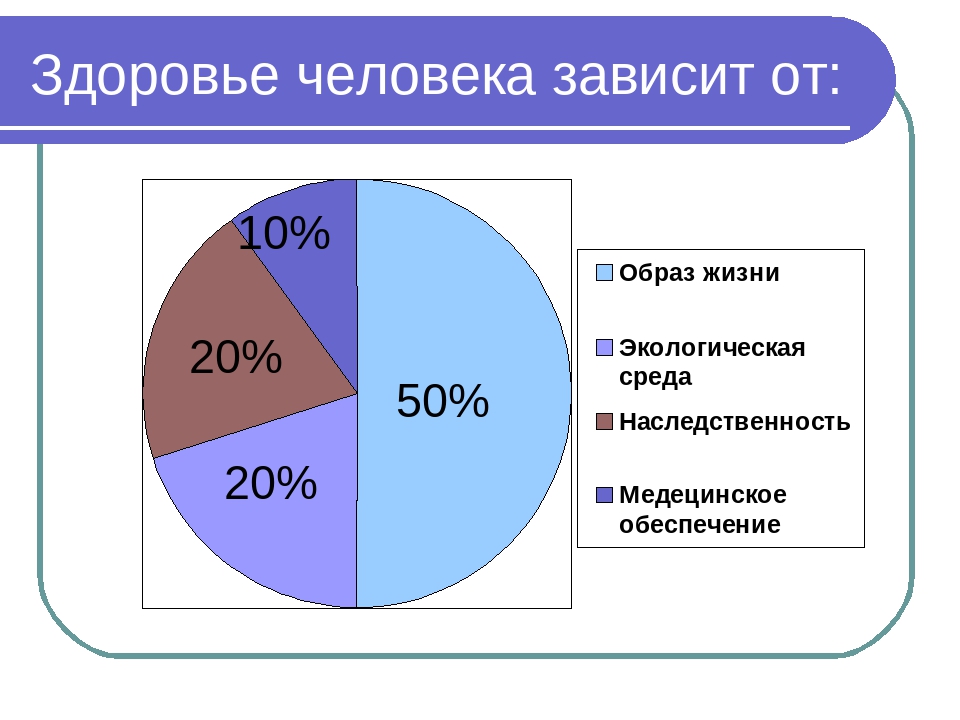 Илья Ильич Мечников,микробиолог, врач
Валеология
Образовательные проекты
Я – человек»
«Полезная ягодка»
«Микробы и вирусы вокруг нас»
«ВОДА – источник жизни на земле» 
«Медицинские профессии» 
 «Наши помощники» 
«Путешествие по организму человека» 
«Наши помощники – органы чувств»